Декоративны птицы
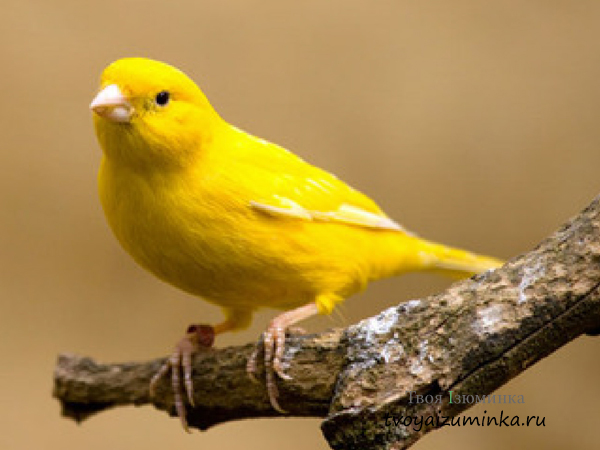 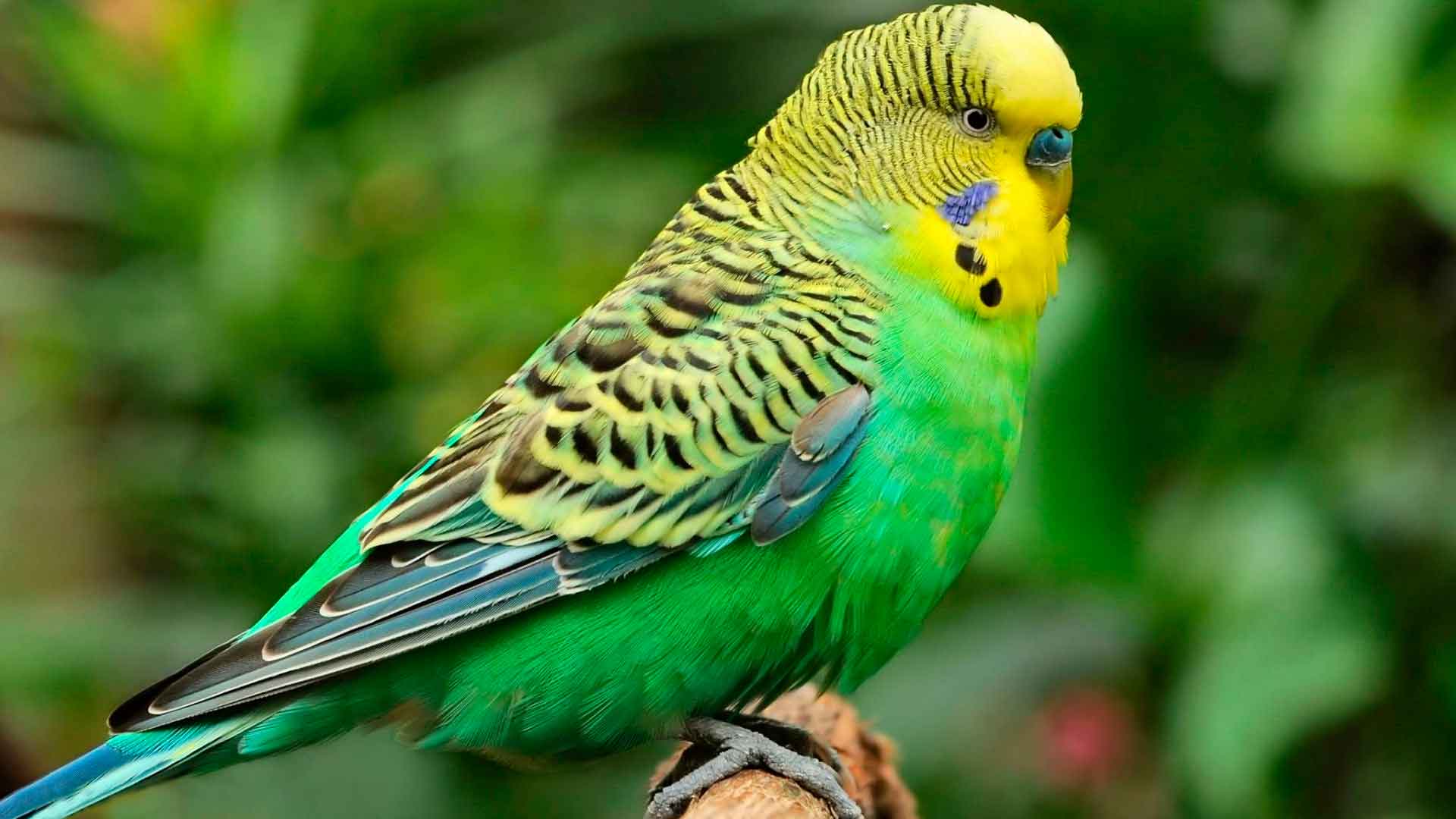 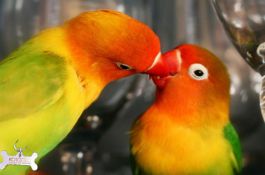 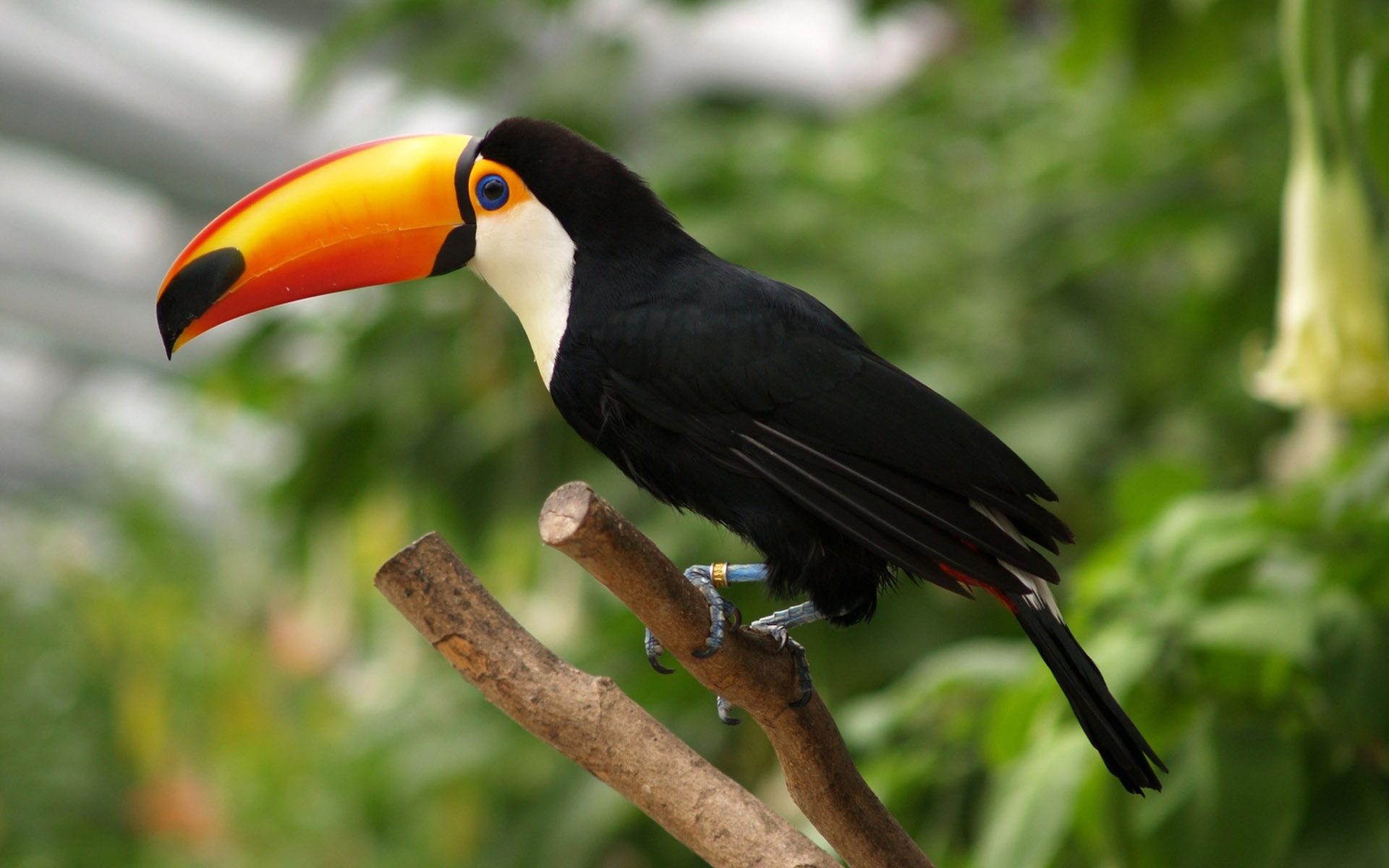 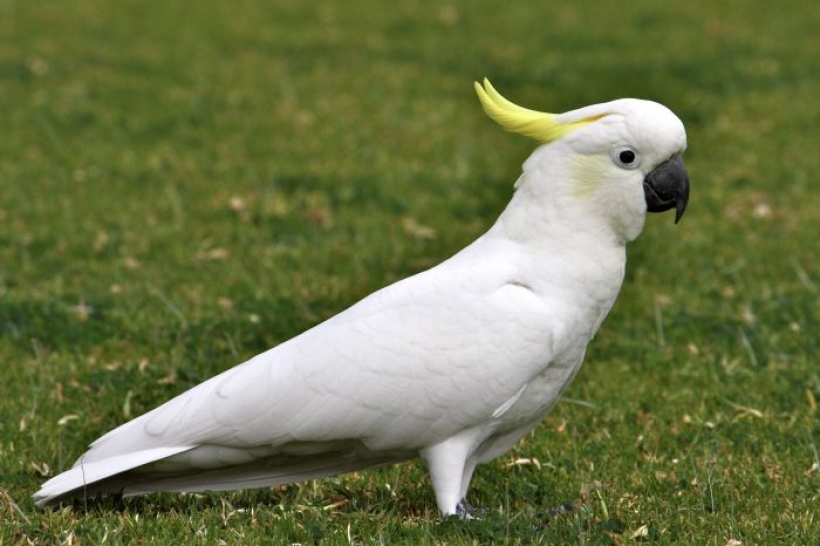 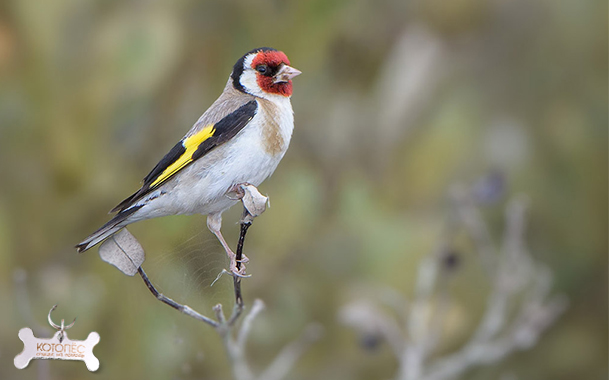 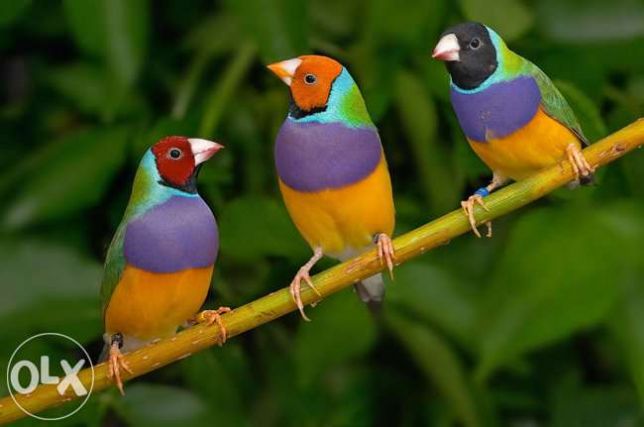 Амадина
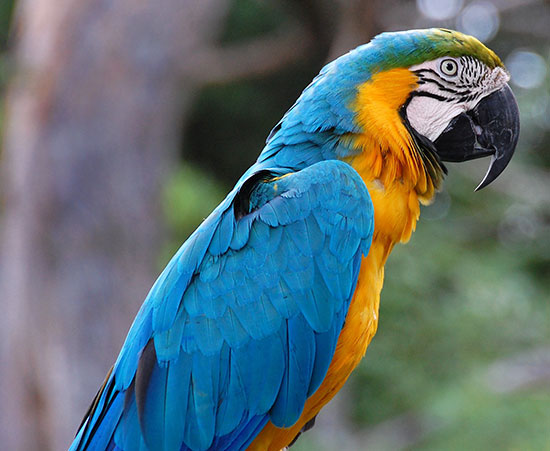 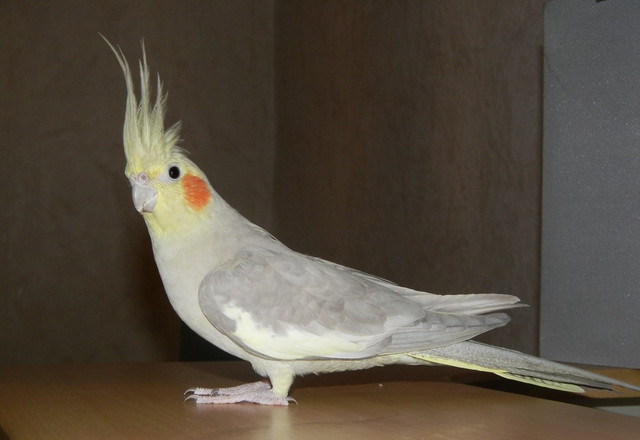 Кореллы